OUTI-kirjastot
Hyllyvaraukset-raportin käsittely Oulun pääkirjastossa
23.6.2021
Yleistä
OUTI-kimpassa on jatkuvasti varauksia noin 50 000-65 000.
Hyllyvaraukset-raportille tulostuu päivittäin n. 500-1500 varausta, joista Oulun pääkirjaston raportille tulee noin 200-500 varausta. 
Aikuisten hyllypaikalle kohdistuu eniten hyllyvarauksia, Oulun pääkirjastossa yleensä noin puolet.
Aikuisten, lasten ja nuorten sekä Oulu kokoelma –hyllypaikoilla olevat varaukset hakee ja käsittelee lainauspalvelujen henkilökunta. 
Musiikki-hyllypaikoilla olevat varaukset käsittelee musiikkipalvelujen henkilökunta. 
Varasto-hyllypaikalla olevat varaukset käsittelee yleensä varastossa työskentelevä tilapäinen henkilökunta (tai lainauspalvelujen henkilökunta) kerran päivässä.
Lehdet-hyllypaikalla olevat varaukset käsittelee lehtisalin henkilökunta.
Pääkirjastossa ja isommissa kirjastoissa hyllyvarausten haku on ”jatkuvaa”, eikä raportti tyhjene koskaan.  Pienissä kirjastoissa raportti käydään läpi vähintään kerran päivässä.
Lainauspalveluissa työvuorolistaan merkitään joka päivälle aamuvuorossa oleva henkilö, jolla on hyllyvarausten hakuvastuu sen päivän ajan.
Varauksia haetaan asiakaspalvelun ja muiden töiden lomassa.
Myös lainauspalvelujen muu henkilökunta hakee varauksia muiden työtehtävien sen salliessa (myös harjoittelijat ja tilapäinen henkilökunta). 
Ruuhka-aikoina tietopalvelun ja lasten ja nuorten osaston kirjastonhoitajat hakevat varauksia lainauspalvelujen apuna.
Joka aamu hyllyvarausten vastuuhenkilö poistaa noudettavista varauksista varaukset, joiden viimeinen noutopäivä on mennyt umpeen.

Varausten noudoissa on huomioitava, jos varattua teosta on hyllyssä myös varauksen noutokirjastossa tai jossain saman kunnan toisessa kirjastossa, varausta ei käsitellä tällöin muissa kimpan kirjastoissa. Tällä vältetään turhaa kuljettamista ja asiakas saa varauksensa nopeammin.
Hyllyvarausten noudoissa käytetään iPad-tabletteja. Tällä hetkellä käytössä isompia 10 tuuman ja pienempiä 8 tuuman tabletteja.
Tableteilla Kohaa käytetään sekä Firefoxilla että Safarilla. 
Pääkirjastossa on käytössä langaton virkailijaverkko, johon uusimmat iPadit yhdistyvät automaattisesti. Vanhemmilla laitteilla kirjaston hallintoverkkoon kirjaudutaan kaupungin etäkonttorin kautta.
Kiitokset!
OUTI-kirjastot

Pirkko-Liisa Lauhikari
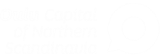 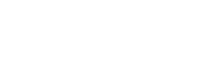